Image Sharing Site
ISS Team Group Member
Nguyễn Nhật Minh  - 01432
Nguyễn Khắc Khu  - 00707
Phạm Ngọc Hiếu  - 00427
Nguyễn Ngọc Khánh - 00426
Nguyễn Thanh Tùng – 00232
Supervisor : Mr. Bùi Đình Chiến
Capstone Project code: ISS
Image Sharing Site
Project Instructor – Supervisor: 
			    Mr. Bùi Đình Chiến
Project team member
Content
Introduction
Software project management plan
Software Requirement Specifications
Software Design Details
Project Test Documentation
Appendix
Introduction
Project information:
Project name: Image sharing Site
Project code: ISS
Product type: Website
Timeline: From May 8th 2012 to August 2012
Introduction (2)
Purpose:
Capstone project
A first completed Social Network Image Sharing for Vietnamese
Introduction(3)
Background
Literature review
Overview of the similar existing solutions
Overview of the existing systems
Proposal
Software project management plan
Problem Definition
Project Overview
Project Organization
Project Management Plan
Risk Management
Issues
Coding conventions
Software project management plan Software Process Model
Iterative Process Model
All following steps are repeated during project development process:
Requirements
Design
Implementation & Testing
Evaluation
Re-plan
Software project management plan Roles
Software project management plan Responsibilities
RASCI Model 
R – Responsible – Those who are responsible for the task, ensuring that it is done as per the Approver.  There is typically one role with a participation type of Responsible, with others delegated to assist as the 'Support' in the work required.   (RASCI separately identifies those who participate in a supporting role).
A – Accountable – Those who are ultimately accountable for the correct and thorough completion of the deliverable or task, and the one to whom Responsible is accountable. In other words, an Accountable must sign off (Approve) on work that Responsible provides. There must be only one Accountable specified for each task or deliverable.
S – Support – Resources allocated to Responsible. Unlike Consulted, who may provide input to the task, Support will assist in completing the task.
C – Consulted – Those whose opinions are sought; and with whom there is two-way communication.
I – Informed – Those who are kept up-to-date on progress, often only on completion of the task or deliverable; and with whom there is just one-way communication.
Software project management plan  Risk Evaluation
We assigned them a numeric value on a scale:Probability: 1-Low, 2-Medium, 3-HighImpact:  1-Low,2- Medium, 3- High
In order to list the relative probability of a risk occurring on one side and the relative impact of the risk occurring on the other, I used probability/impact matrix or chart.
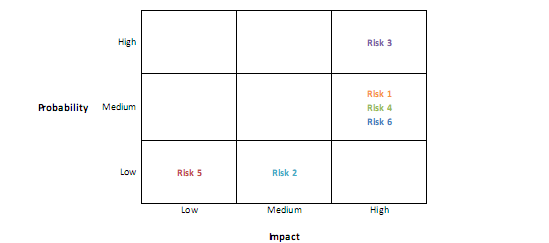 Software project management plan Risk Response Strategy
Risk avoidance – eliminate a specific threat by eliminating its causes; 
Risk acceptance – accept the consequences in case a risk occurs; 
Risk transference – shifting the consequence of a risk and responsibility for its management to a third party; 
Risk mitigation – reducing the impact of a risk event by reducing the probability of its occurrence. For positive risks, we also have four basic response strategies: 
Risk exploitation – doing whatever we can to make sure the positive risk happens; 
Risk sharing – allocating ownership of the risk to another party; 
Risk enhancement – changing the size of the opportunity by identifying and maximizing key drivers of the positive risk; 
Risk acceptance – applies to positive risks when the project team cannot or chooses not to take any actions toward a risk.
Software Requirement SpecificationsUser Requirement Specification
User Requirements
Administration requirements
Comment requirement
Image Requirement
Search Requirement
Software Requirement Specifications System Requirement Specification
External Interface Requirements 
User Interfaces
Hardware Interfaces
Software Interfaces
Communications Protocol (HTML)
System Features 
Software System Attributes
Software Requirement Specifications Software System Attributes
Usability
GUI – (Vietnamese and easy to use), Usability for end-users, Usability for admin and staff
Reliability
Availability
Security
Maintainability
Coding standards and naming conventions, Design, Logging, Email.
Portability
Performance
Load time, Mailing system, Capacity, Compatibility
Software Design DetailsSystem Architectural Design (1)
Overall System Architecture
Database store: 
Application Server
Clients
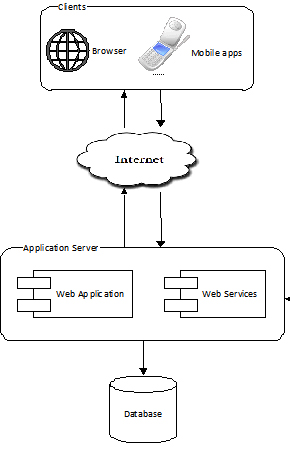 Software Design DetailsSystem Architectural Design (2)
Web Application Architecture
ISS.Common
ISS.Resources 
ISS.Business
ISS.Web
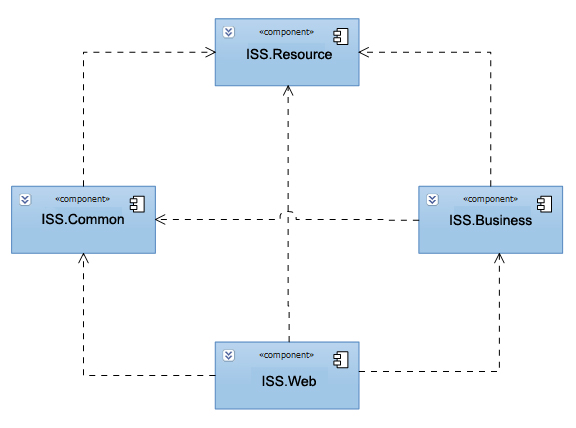 Software Design DetailsClass Diagram
Software Design DetailsEntity Relationship Diagram
Project Test Documentation
Introduction:
System Overview
Test Approach
Project Test Documentation (2)
Test Plan:
Resources/Roles and Responsibilities
Testing Tools and Environment
Features to be tested
Features not to be tested
Question 
&
 Answer
Thank You!
The End